BCI Amplify Award Supplemental Material
1
Congressional Visits
2
U.S. Representative Sharice Davids (D-KS) Visit
U.S. Representative Sharice Davids (D-KS) toured Stryten Energy's Kansas City, KS, plant  
Social media post published 04/26/22
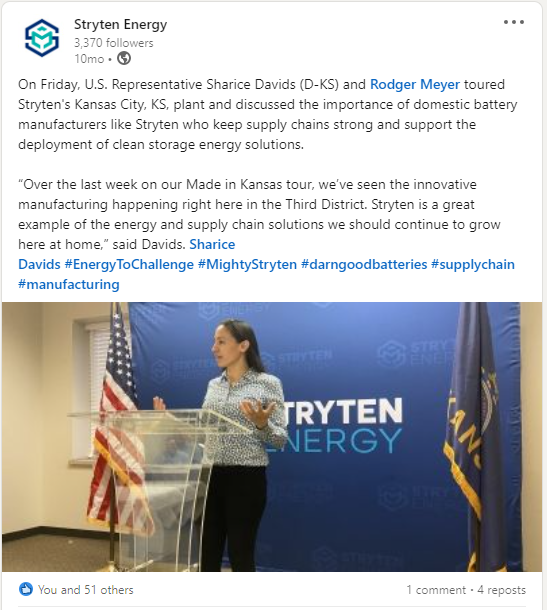 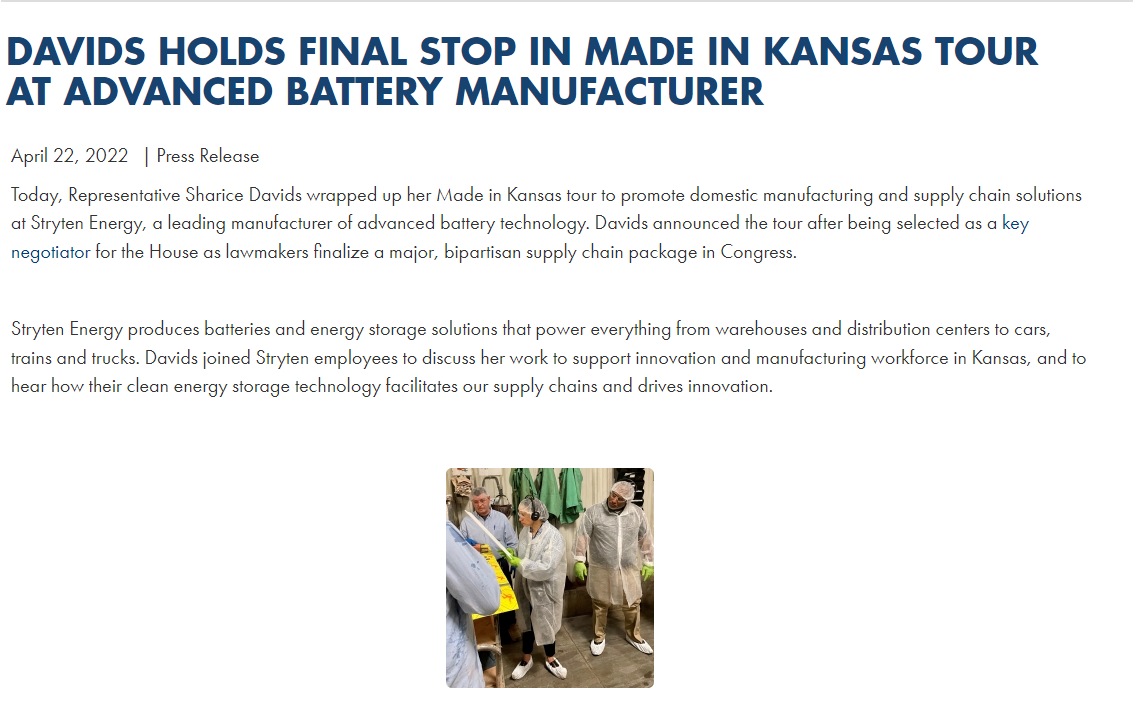 Press releases from Representative Davids’ office about her visit to Stryten Energy facility
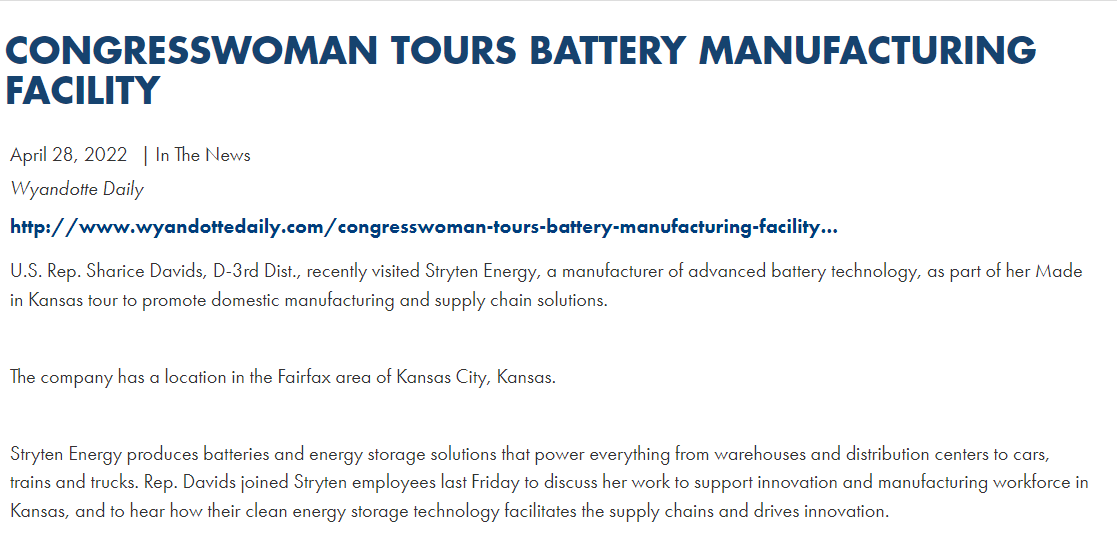 3
U.S. Representative Tracey Mann (R-KS) Visit
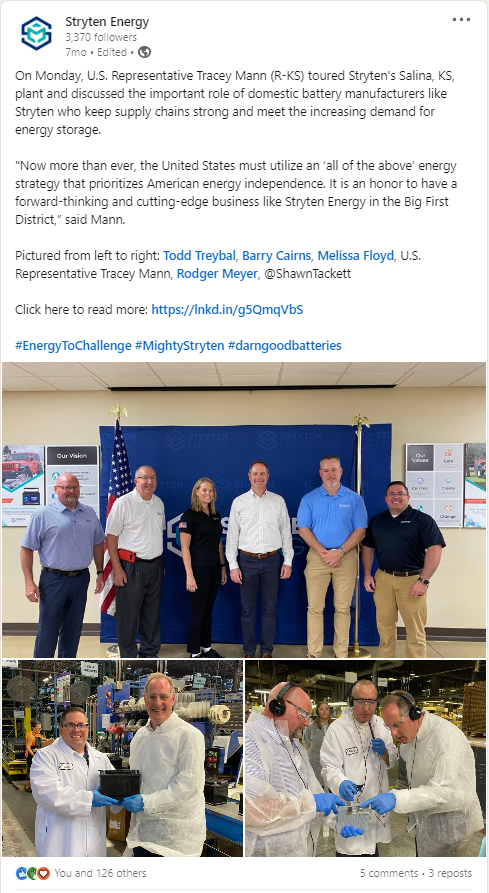 U.S. Representative Tracey Mann (R-KS) toured Stryten Energy's Salina, KS, plant  
Social media post published 06/23/22
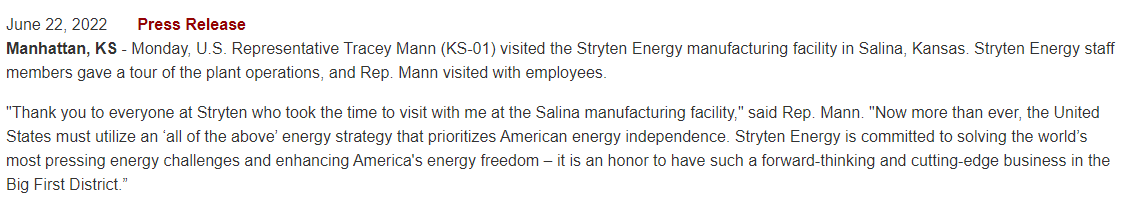 4
U.S. Congressman Steve Womack (AR-3) Visit
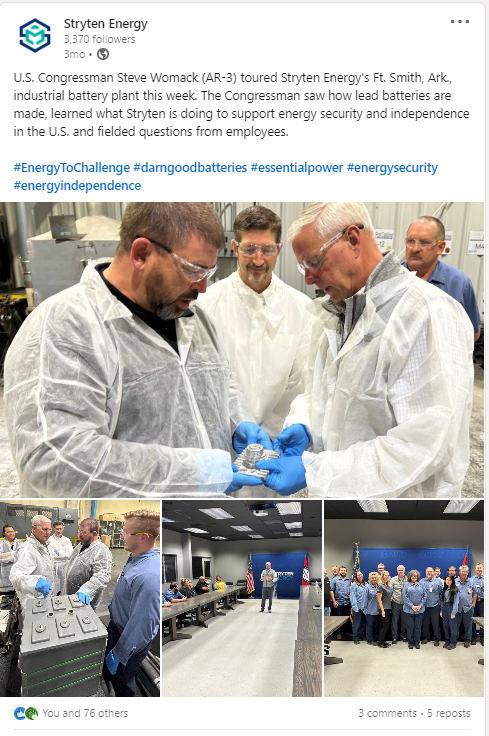 U.S. Congressman Steve Womack (AR-3) toured Stryten Energy's Ft. Smith, Ark., industrial battery plant 
Social media post published 10/28/22
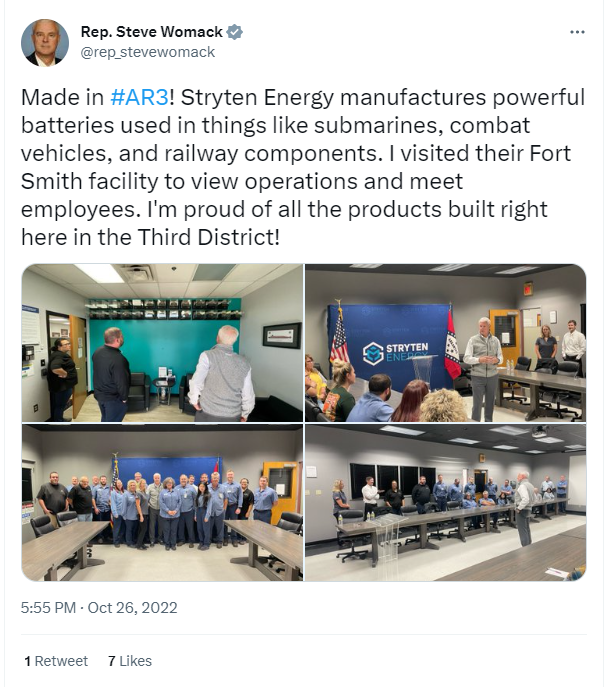 5
Batteries International Article About Visits
US Legislators Praise Battery Producer Stryten Energy  
 Published 07/14/22
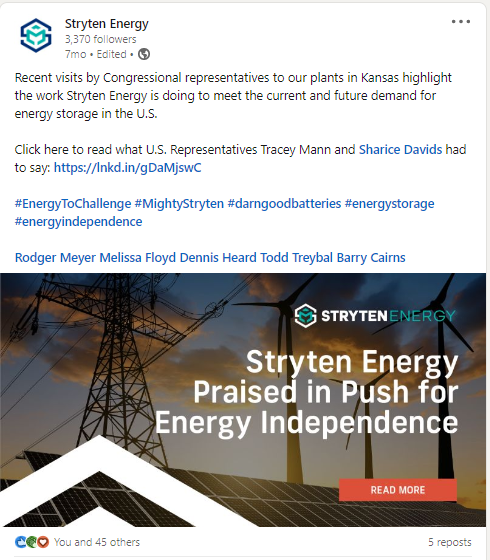 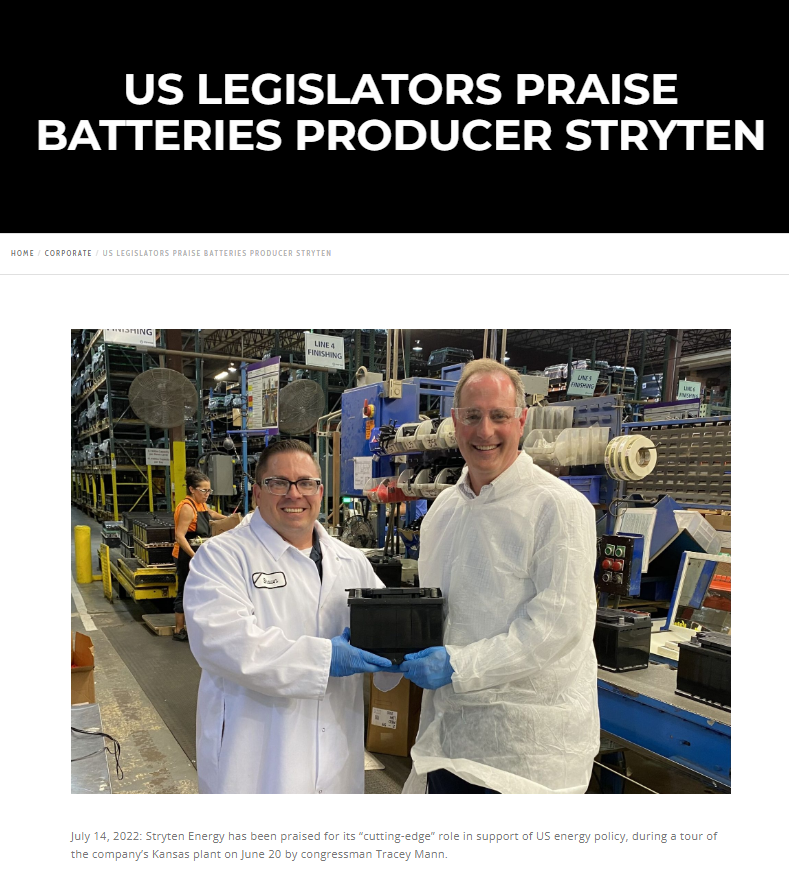 6
Byline Articles and Industry Interviews
7
Stryten Energy CEO Tim Vargo Featured in Executive Interview Series  
Interview published 05/10/22 by IndustrialSage
Top Three Focus Areas to Advance the Lead Battery Industry  
Article published 07/26/22 in Essential Energy Everyday
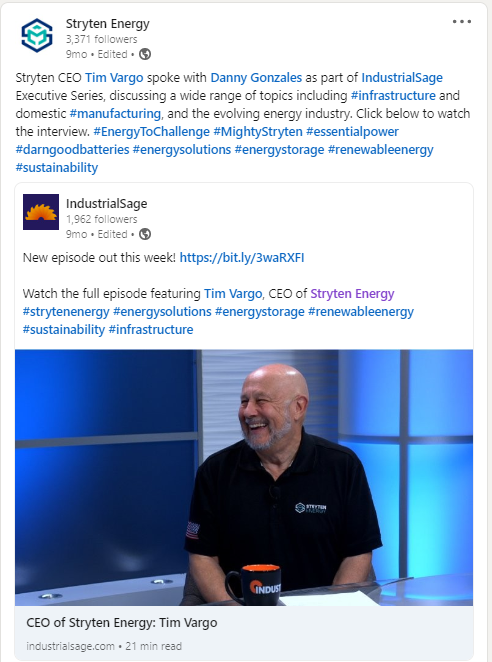 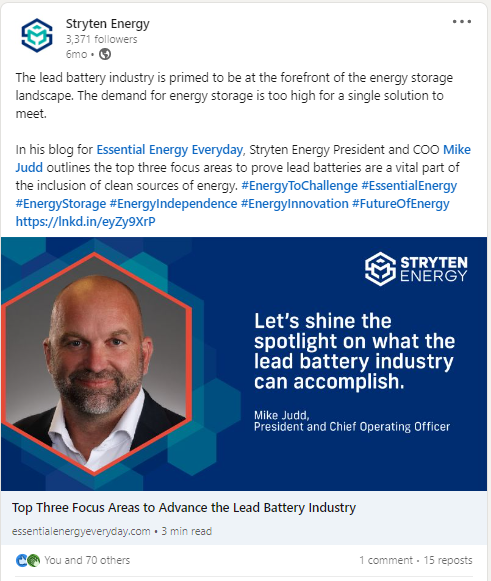 8
Comparing Battery Chemistries For Energy Storage Solutions  
Article published 08/31/22 in CleanTechnica
How the Inflation Reduction Act Will Impact Energy Management in the Supply Chain  
Article published 11/15/22 in SupplyChainBrain
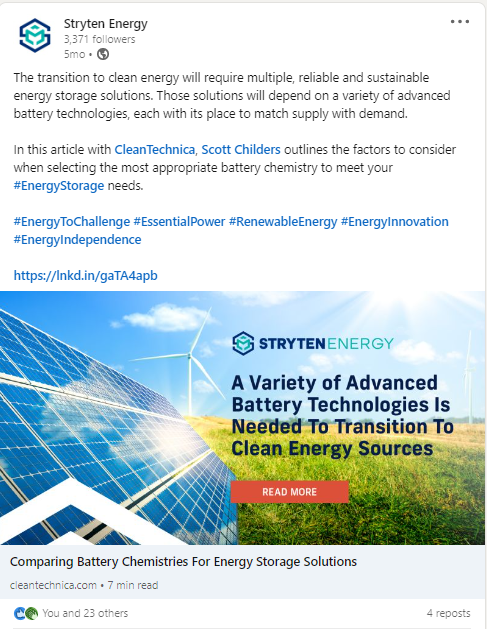 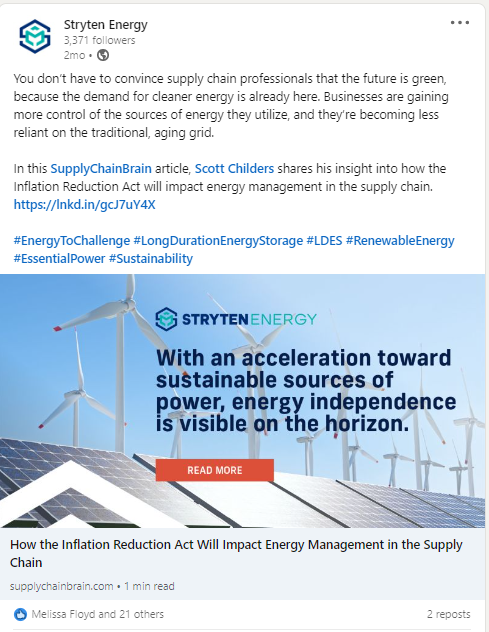 9
How is the U.S. Military Using Stationary Energy Storage Today?  
Article published 12/19/22 in Battery Power
Two Major Impacts the Inflation Reduction Act Will Have on Solar  
Article published 12/22/22 in Solar Today
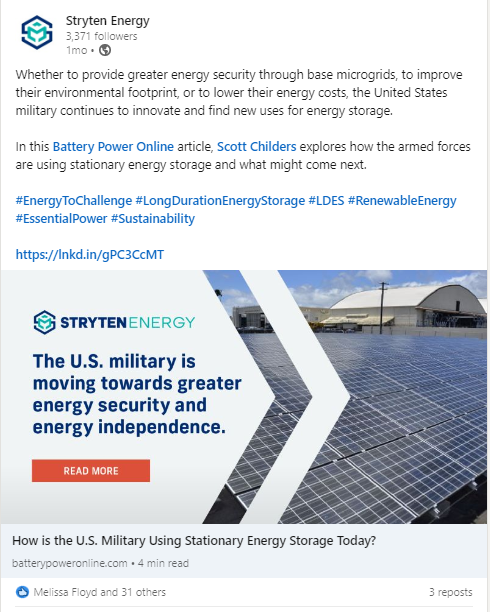 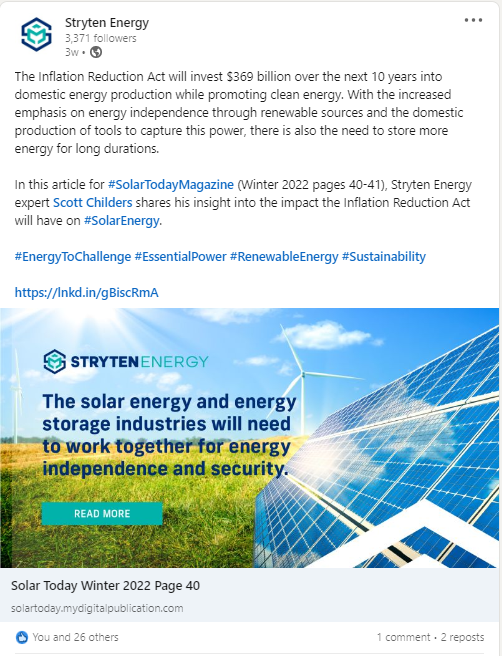 10
The IRA’s Energy Storage Credits Take Data Centers into the Future  
Article published 01/27/23 in Data Center Knowledge
Building Innovative Lithium Energy Storage Solutions 
Thought leadership video published 01/19/23
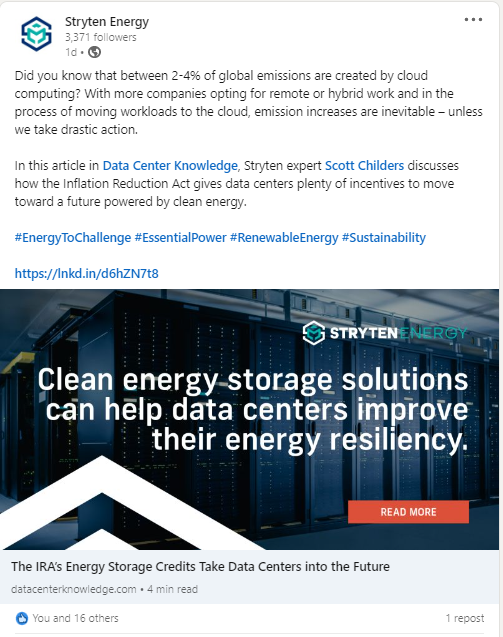 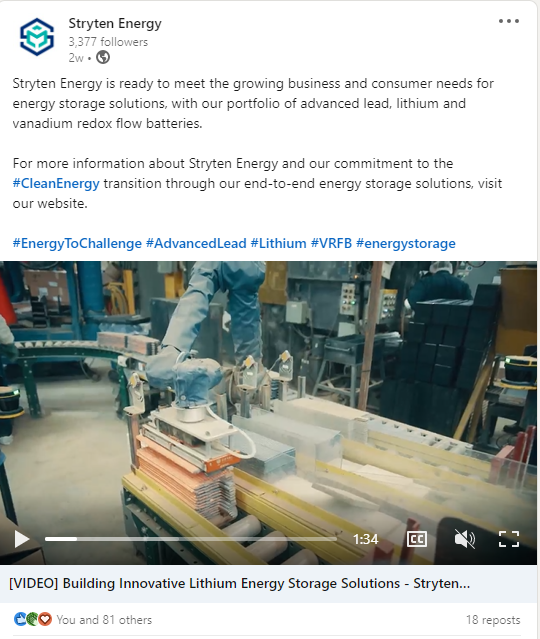 11
Thought Leadership Blogs
12
The Circular Economy of Lead Battery Manufacturing  
Blog published 02/08/22
Reliable Energy Storage: Lead Batteries Will Help Power the Future  
Blog published 01/11/22
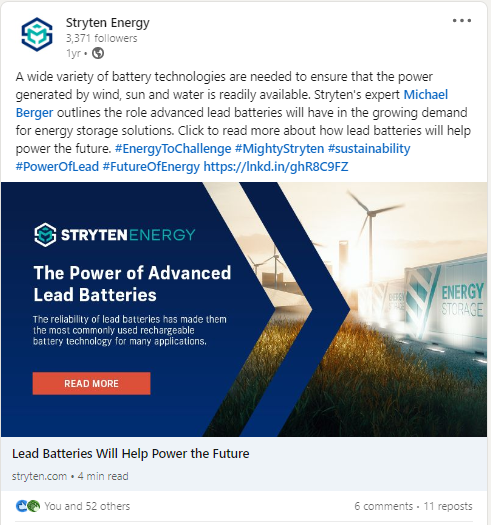 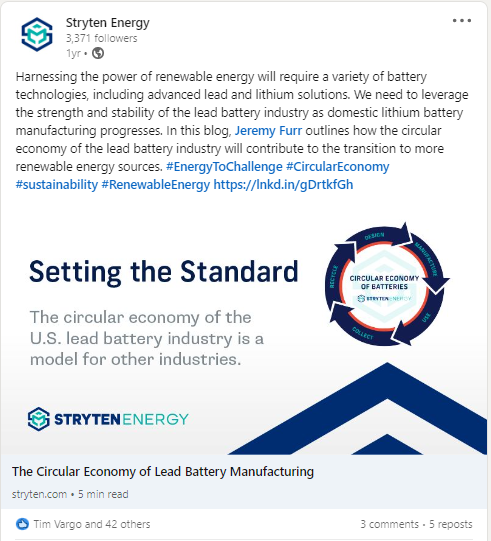 13
Transition to Clean Energy With Vanadium Battery Technology  
Blog published 04/05/22
Three Benefits of a Domestic Battery Manufacturing Partner  
Blog published 05/18/22
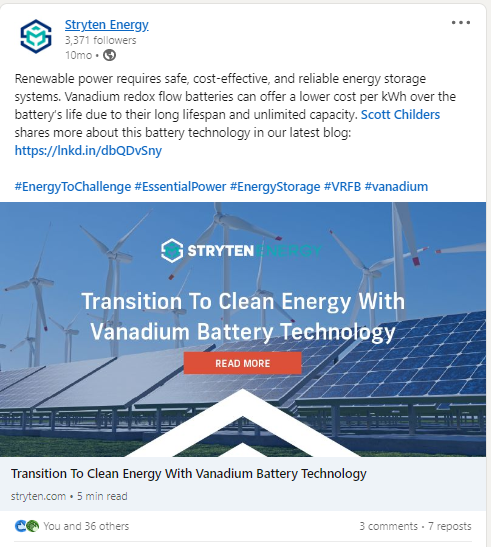 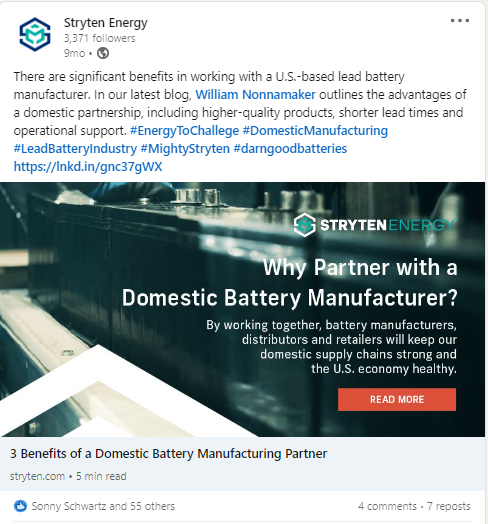 14
The Importance of Lead Batteries in the Future of Energy Storage  
Blog published 08/24/22
Two Critical Aspects of Energy Awareness: Security and Independence  
Blog published 10/11/22
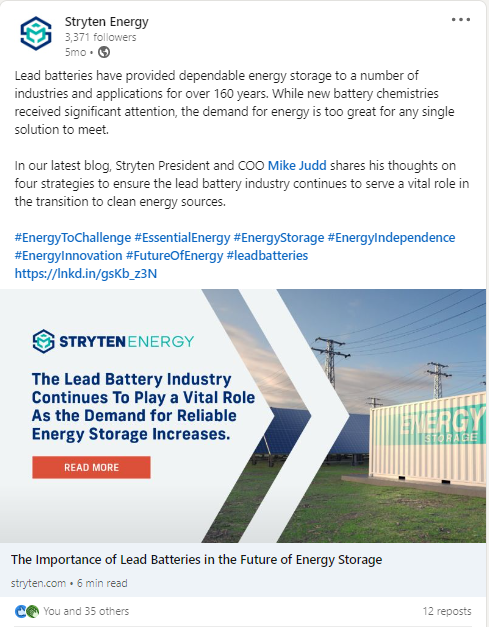 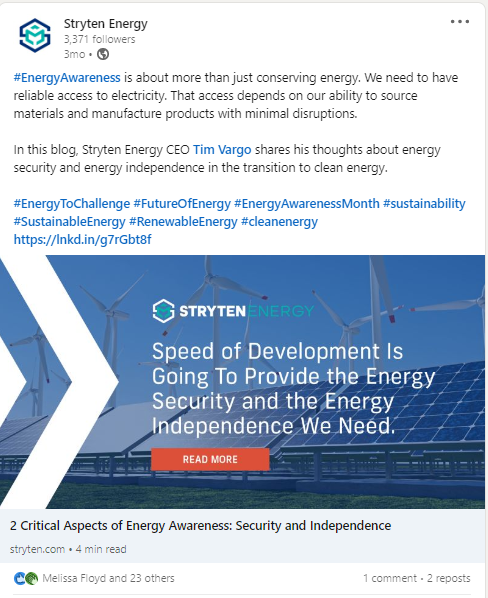 15
Press Releases
16
4/22/2022
Stryten Energy Applauds Investments in Energy Security and U.S. Manufacturers with the Passage of the Inflation Reduction Act  
Released 08/16/22 
Also published in CleanTechnica and AltEnergy Mag
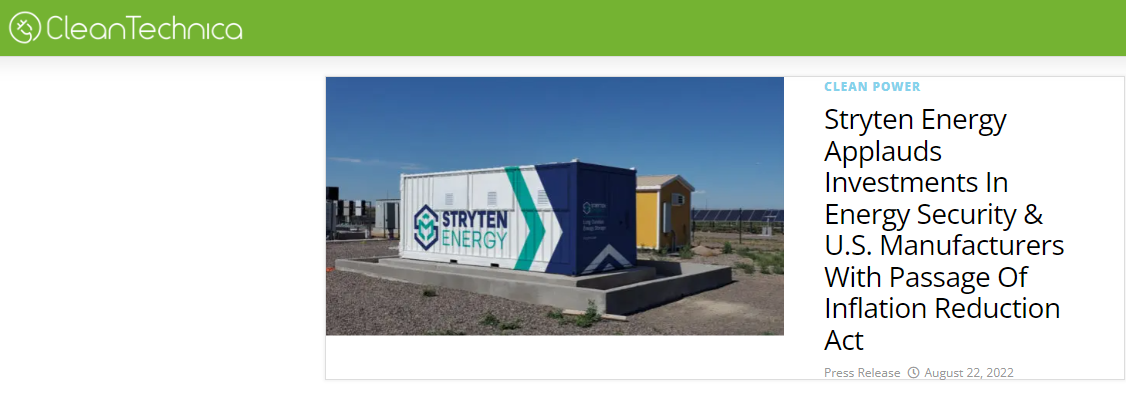 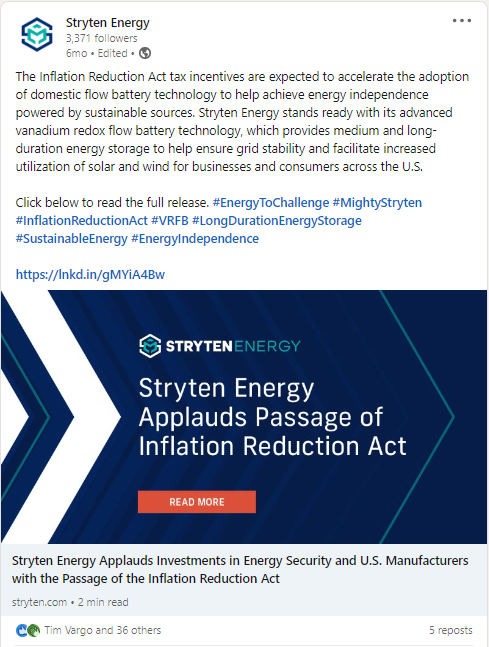 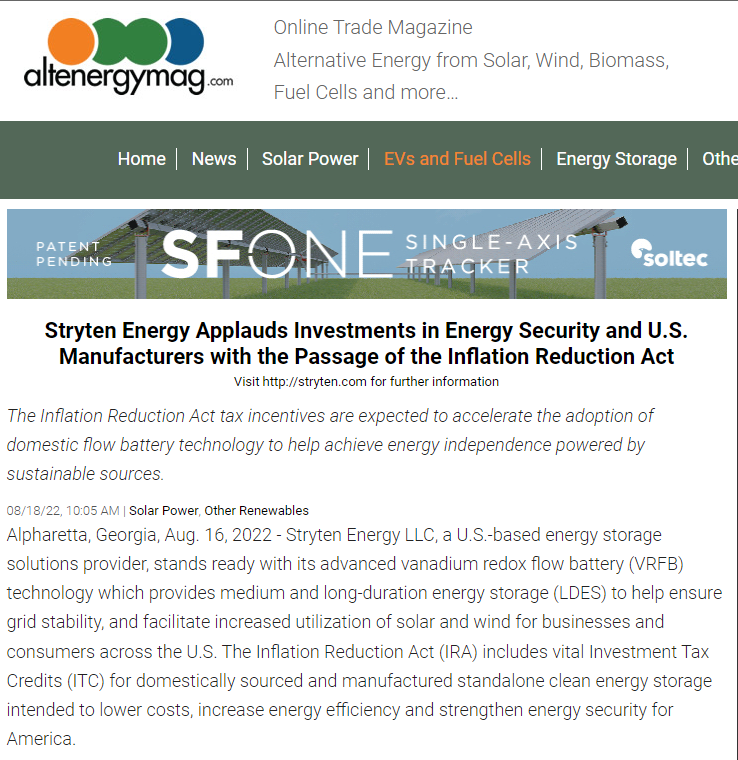 17
Stryten Energy Advanced Flow Battery Stands Ready To Meet America’s Energy Security Needs  
Released 10/19/22 
Also published in AltEnergyMag
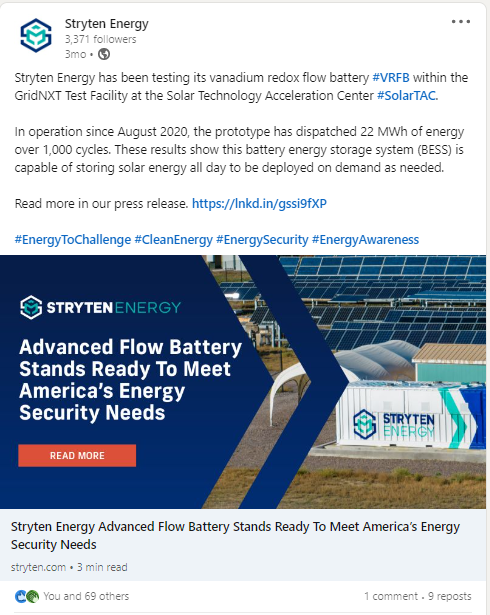 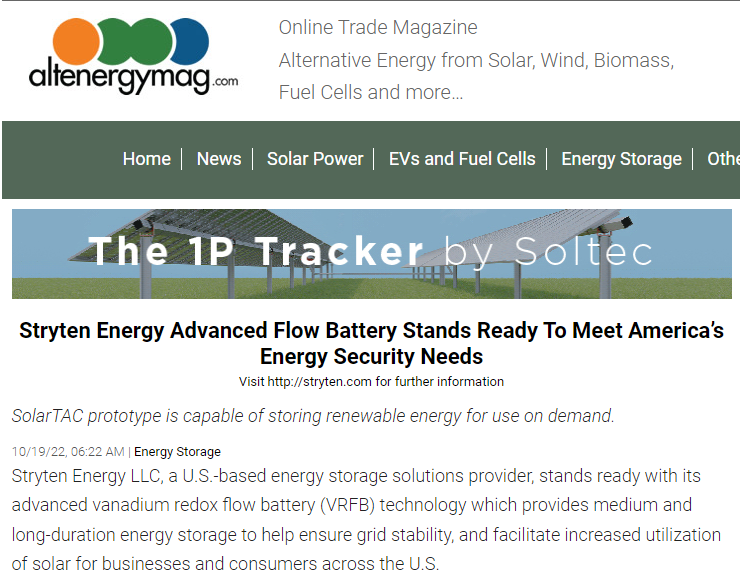 18
Stryten Energy Partners with Snapping Shoals EMC to Demonstrate VRFB Applications 
Released 01/10/23 
Also published in Metro Atlanta CEO and AltEnergyMag
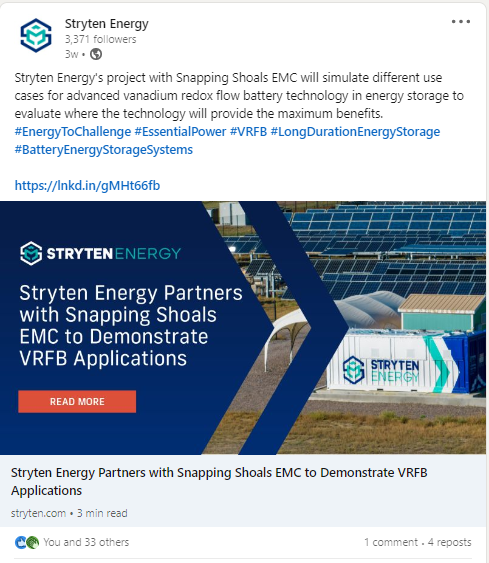 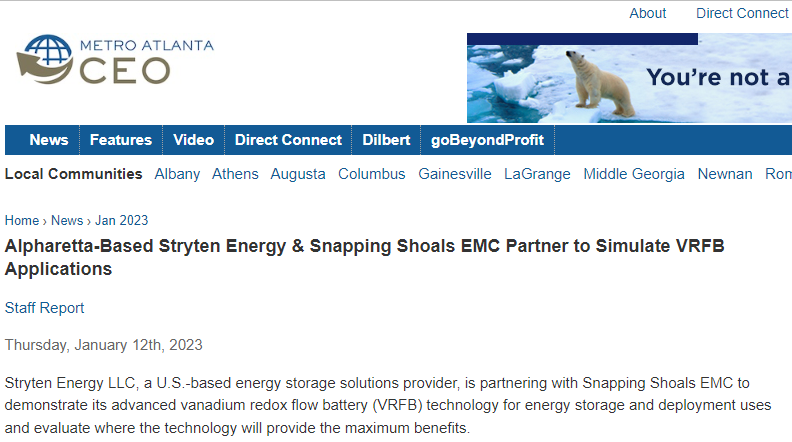 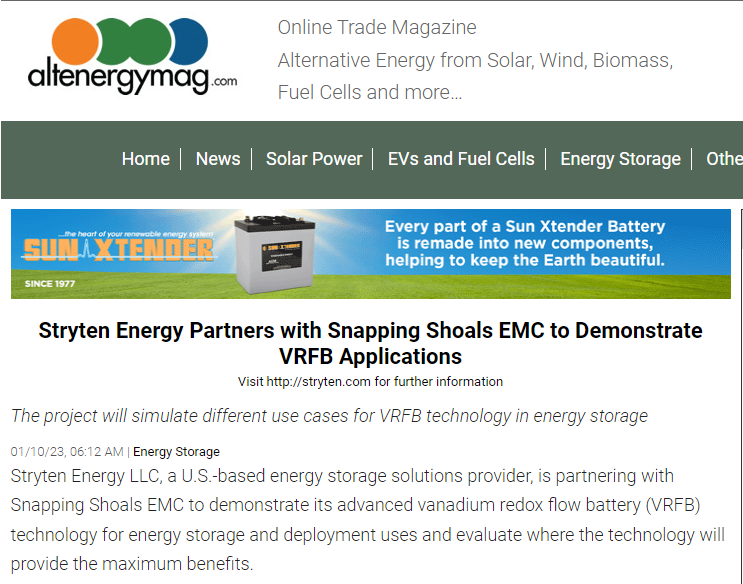 19
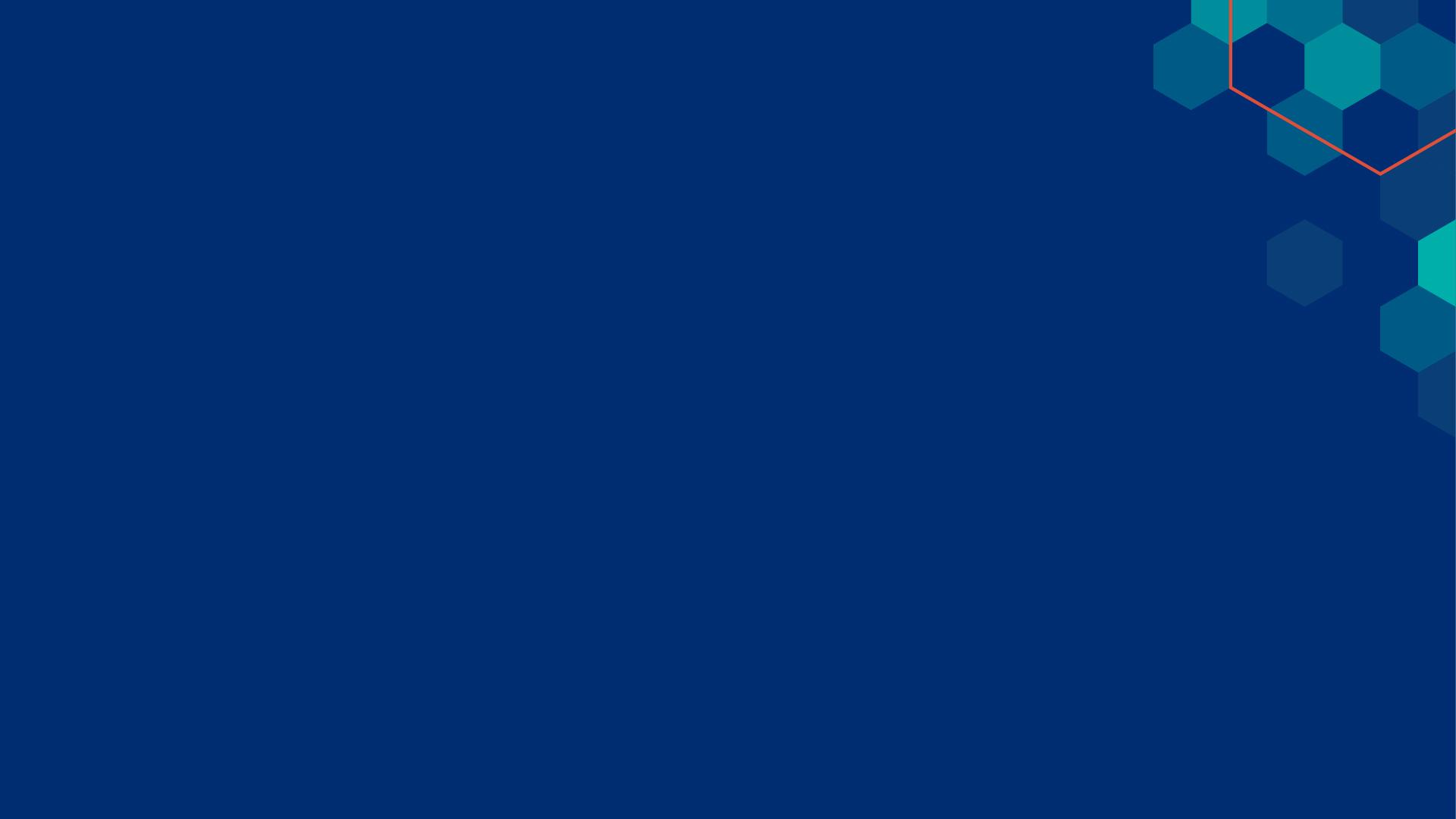 BRAND
Our Vision
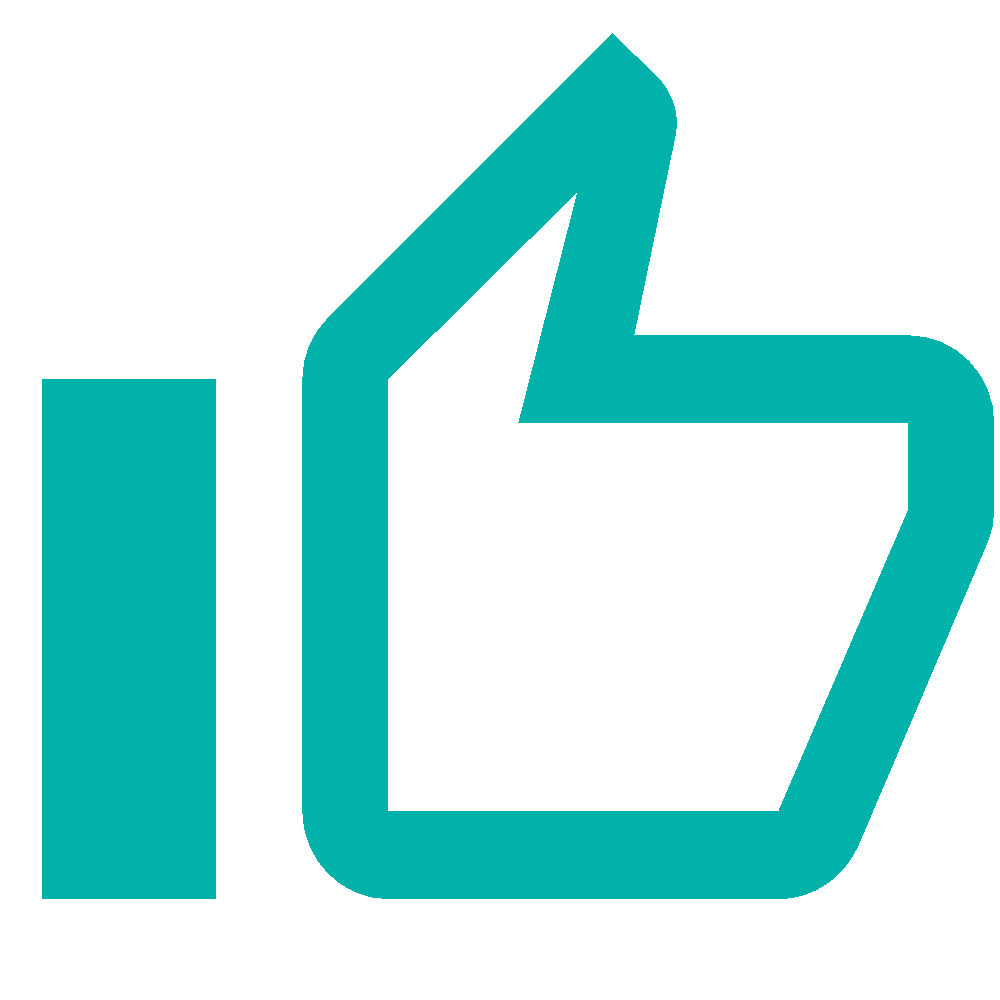 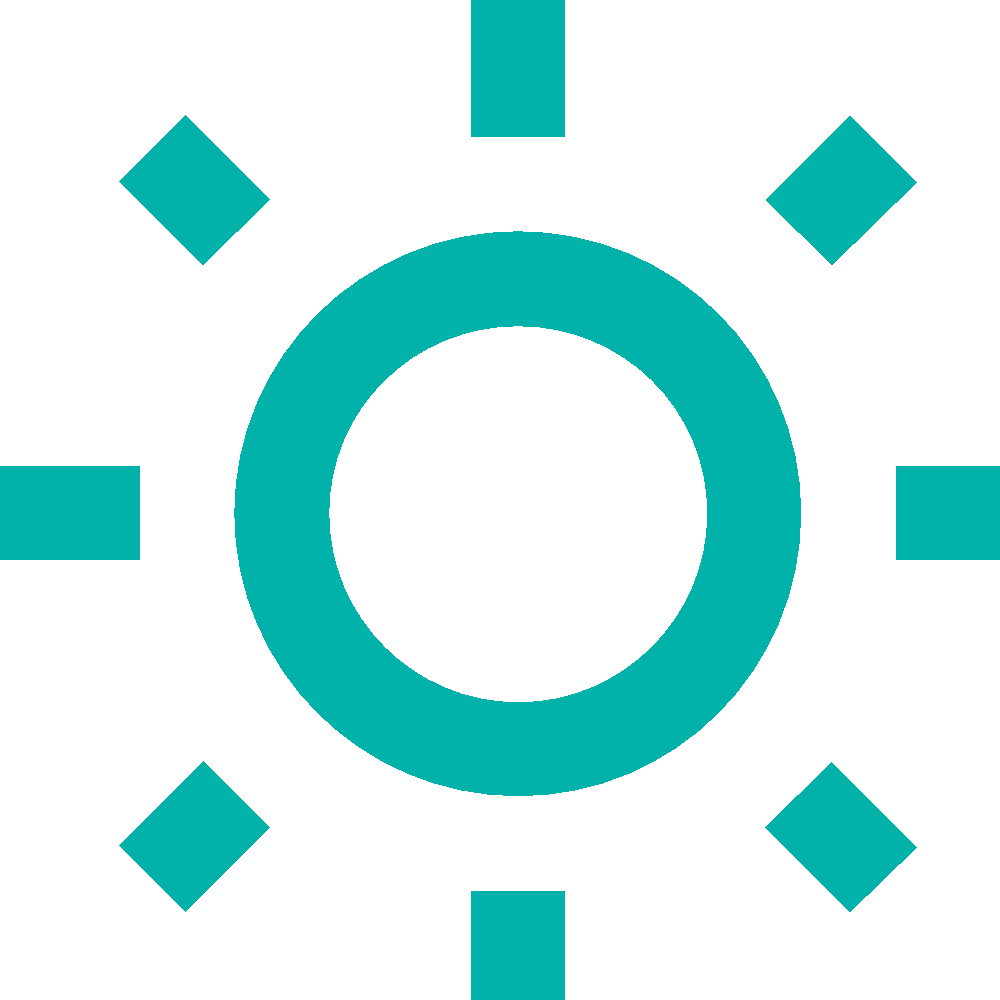 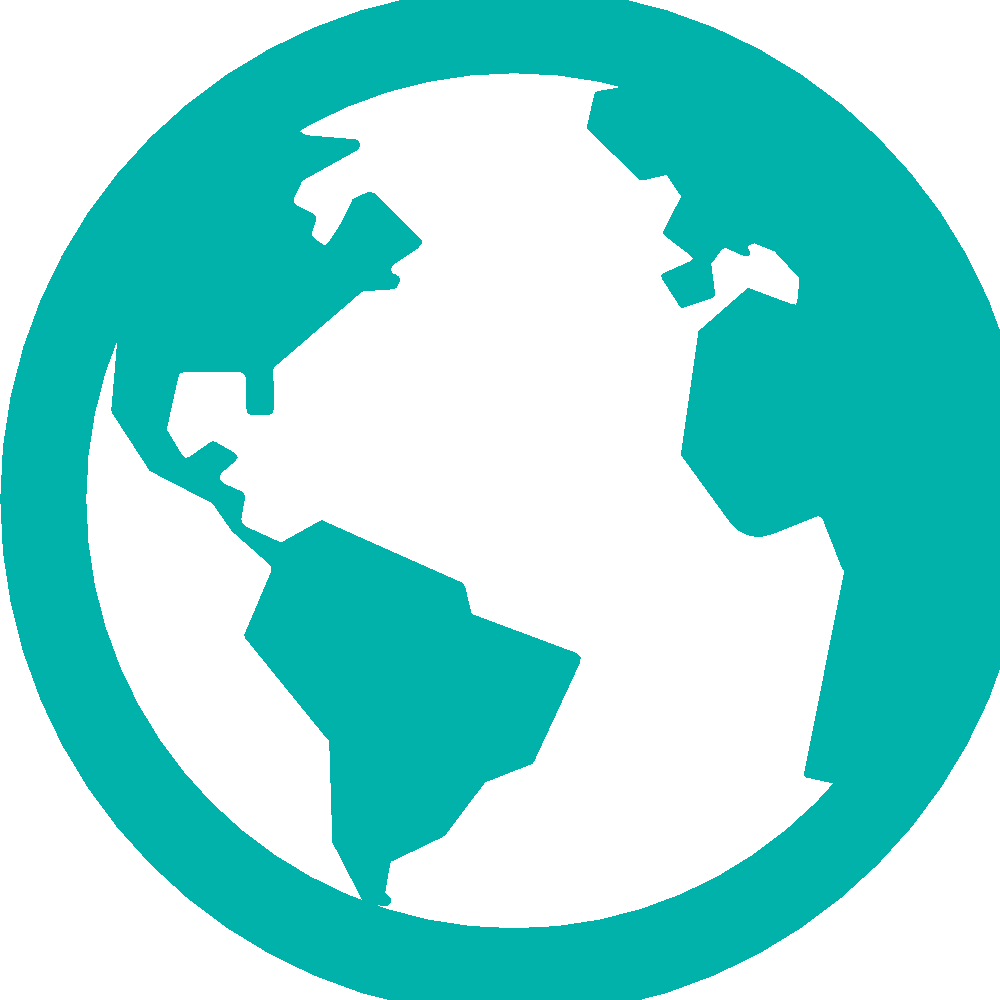 To solve the world’s most pressing energy challenges.
To be the most trusted energy partner.
To bring endless energy to everything we do.
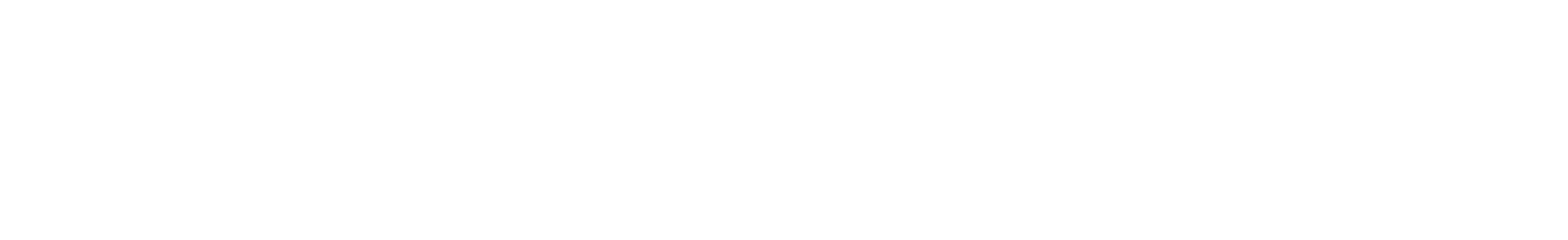 20
[Speaker Notes: PRESENTER NOTES: Our vision and brand promise for Stryten Energy is:
To solve the world’s most pressing energy challenges. 
To be the most trusted energy partner.
To bring endless energy to everything we do.
Our vision is our promise to keep growing and challenging the status quo to deliver top-performing energy solutions for today and tomorrow.]